High Temporal Frequency Diagnostics: 2012 Products
David Zelinsky, NHC
HRD Modeling Meeting 1/19/12
Model Output
2011 HFIP Stream 1.5 HWRF (27-9-3)
Output every 5s

    14 201109100000           0.00 1003.610 15.251  59.273  40.686 15.607  58.206 14.748  59.140
    14 201109100000           5.00 1003.571 15.251  59.273  40.686 15.607  58.206 14.748  59.140
    14 201109100000         10.00 1003.546 15.251  59.273  40.686 15.607  58.206 14.748  59.140
    14 201109100000         15.00 1003.555 15.232  59.294  40.643 15.607  58.206 14.748  59.140
    14 201109100000         20.00 1003.453 15.191  59.254  40.643 15.607  58.206 14.748  59.140
    14 201109100000         25.00 1003.453 15.191  59.254  40.643 15.607  58.206 14.748  59.140
    14 201109100000         30.00 1003.471 15.231  59.253  40.724 15.607  58.206 14.748  59.140
    14 201109100000         35.00 1003.372 15.251  59.273  40.724 15.607  58.206 14.748  59.140


Note:
3 km gridspacing = 9km2 ‘footprint’
At 10,000’, SFMR footprint =~ 9km2 for a 30s average wind
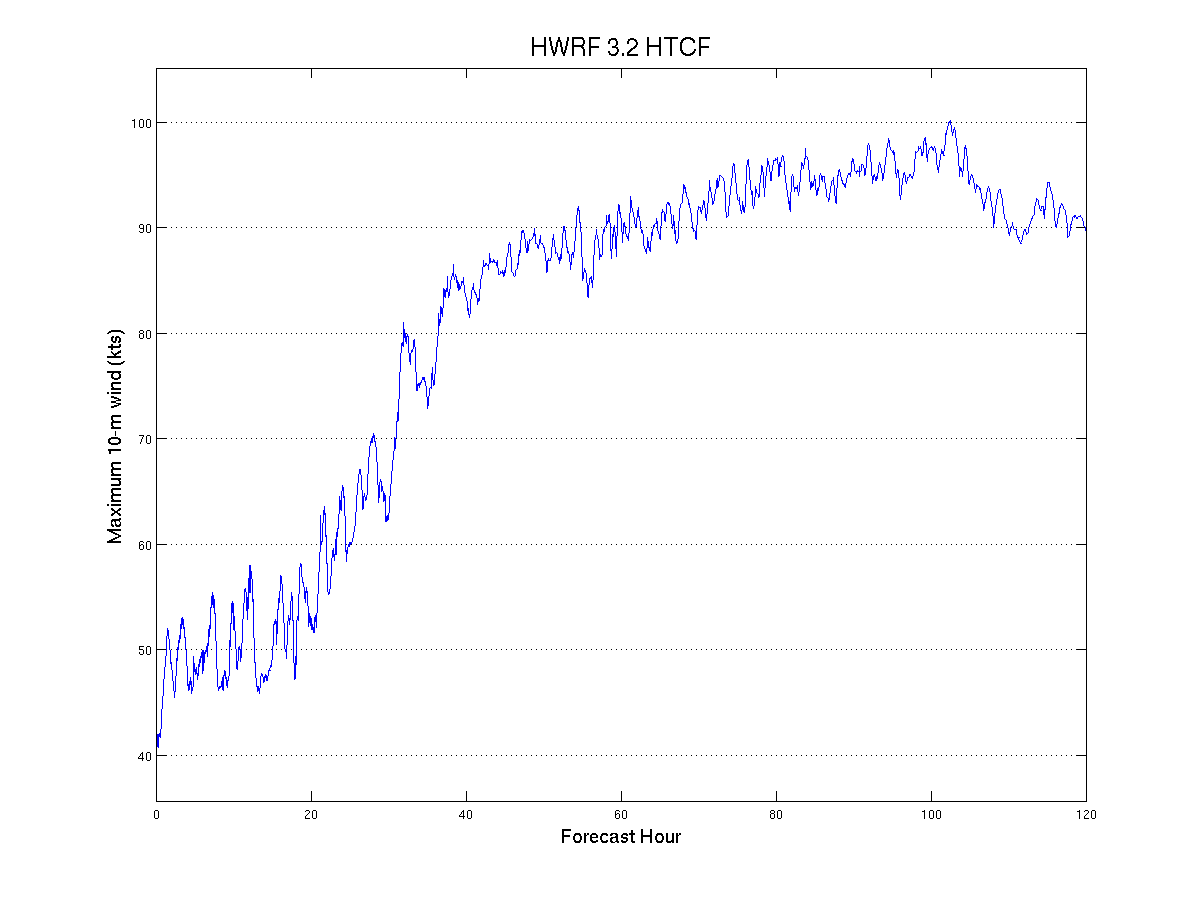 Max Wind
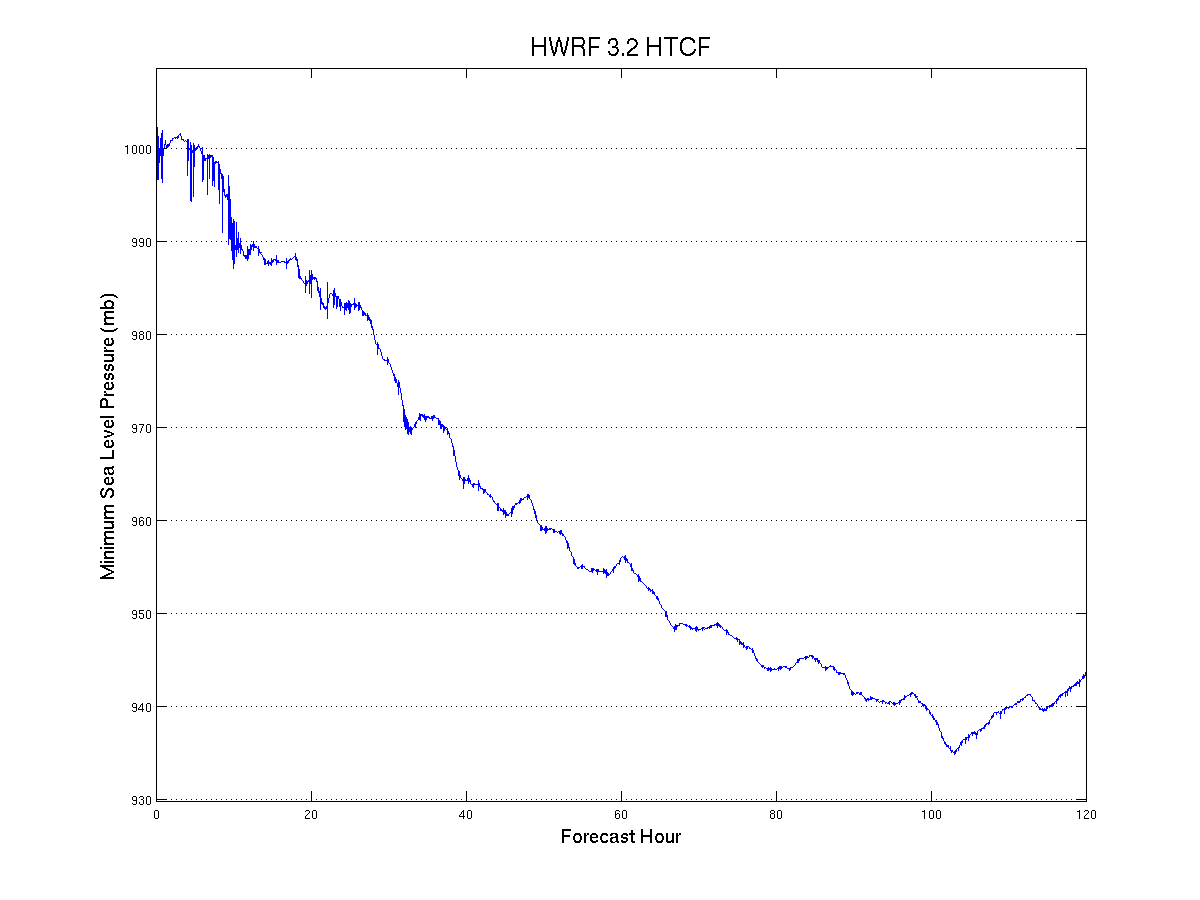 Pressure
Sources of Variability
Max Wind
Sources:
Axisymmetric spin up/down of storm
Growth/decay of individual convective elements
Fluctuation of wind at individual gridpoints
Nest movement
Diurnal component?
Behavior:
More variability in weak, but strengthening storms
Less variability in strong, weakening storms
Pressure
Sources:
Axisymmetric spin up/down of the storm
Nest movement
Diurnal component?
Behavior:
Stronger (deeper) storm = less variability
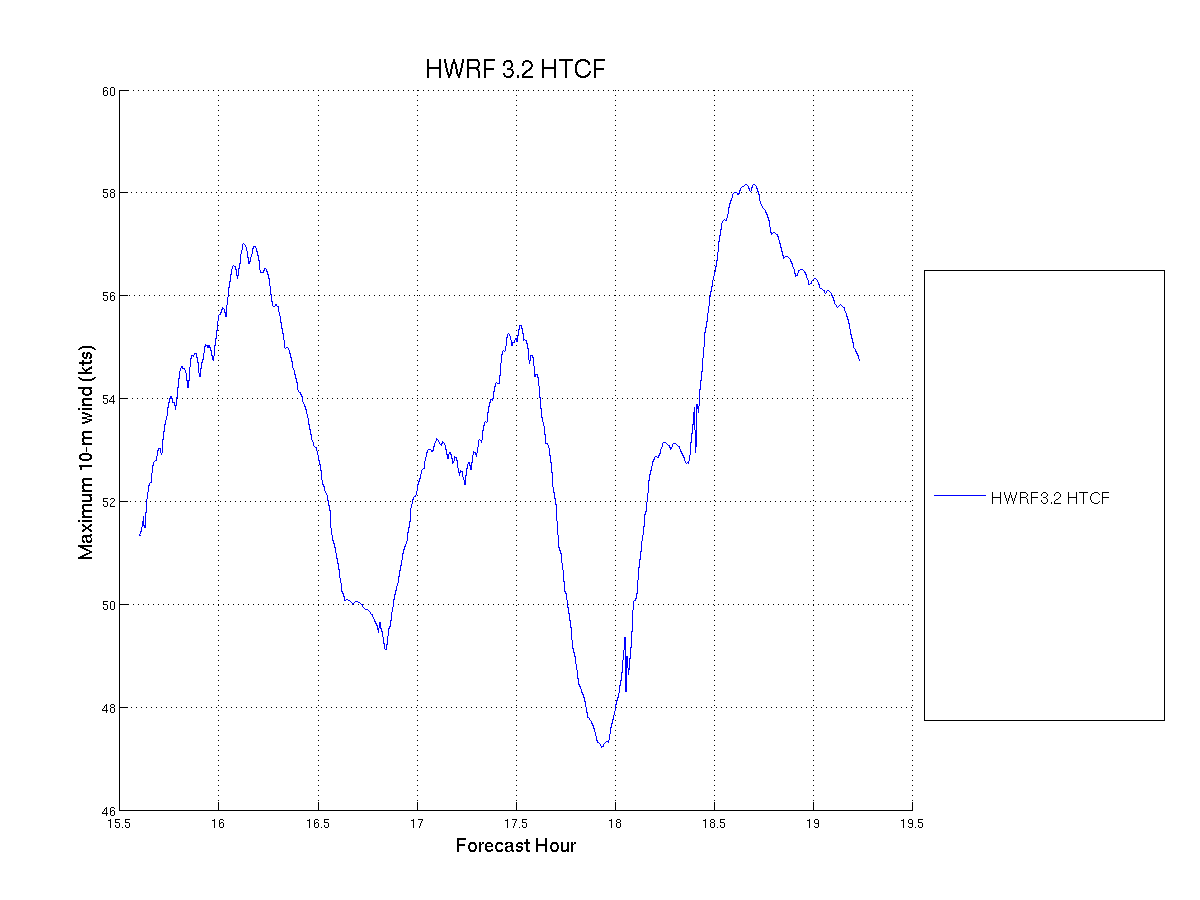 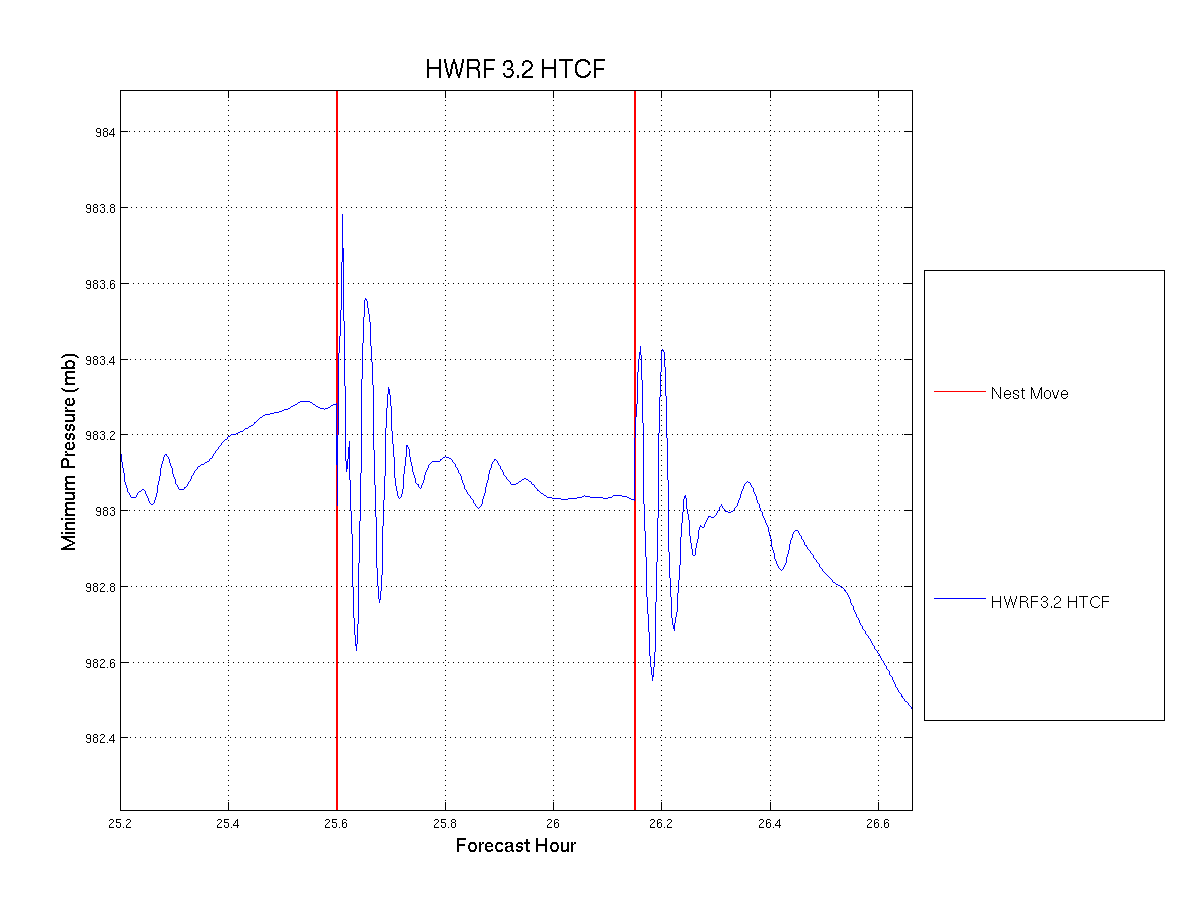 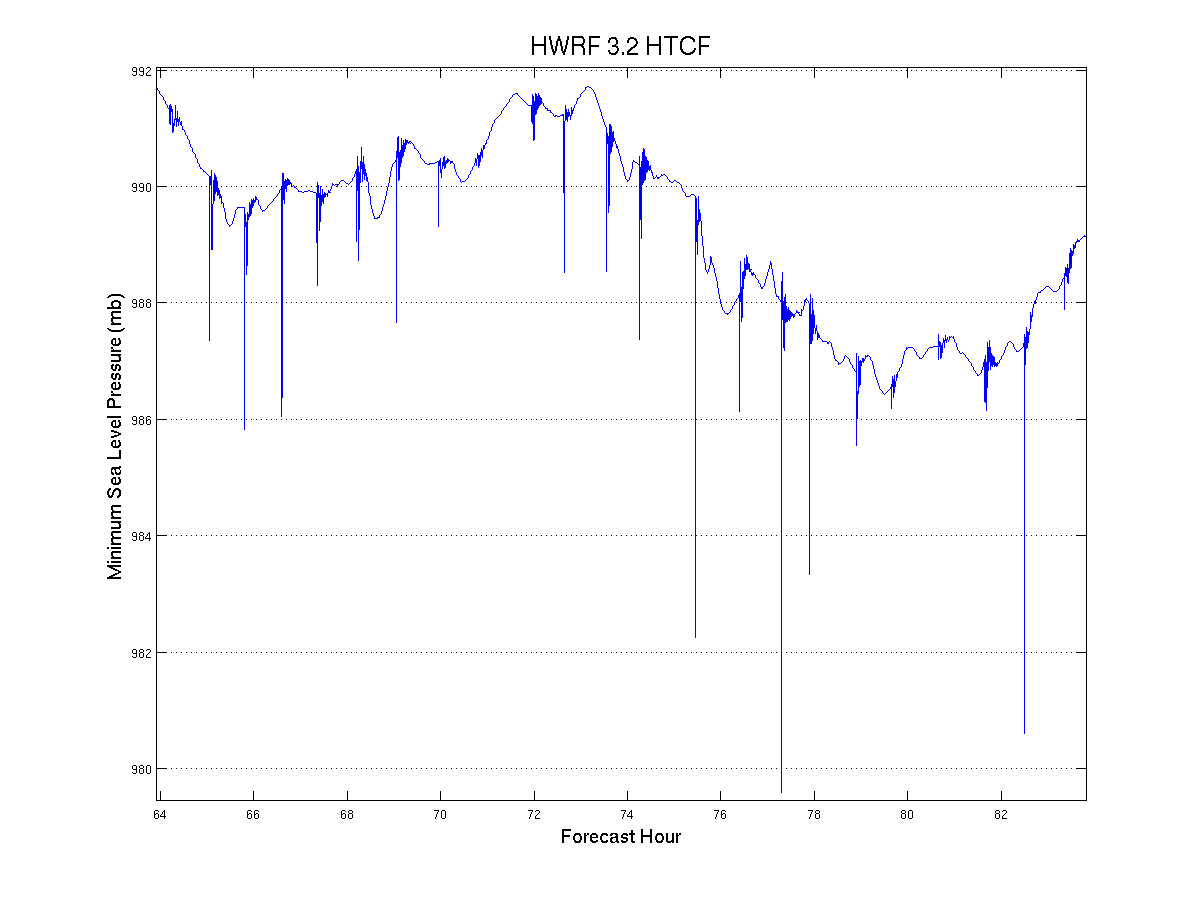 New Products and Diagnostics
Bounded Intensity
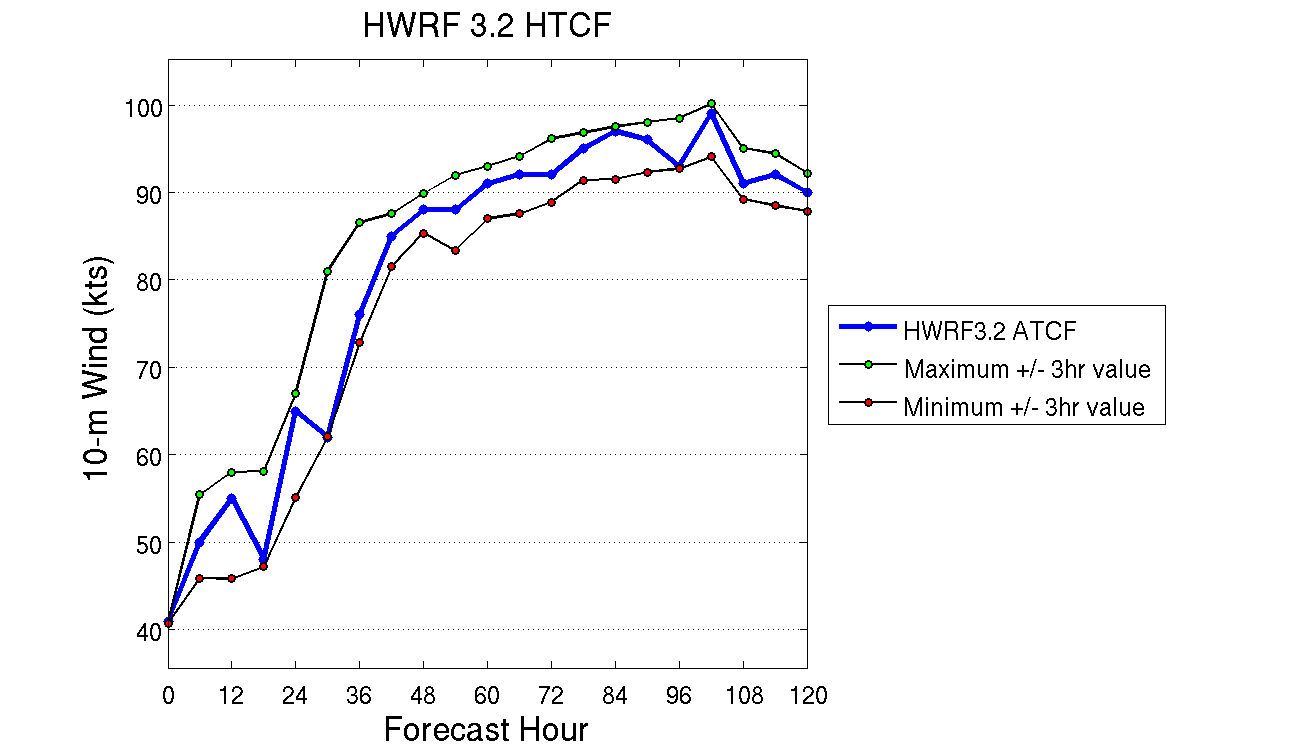 Track and Intensity
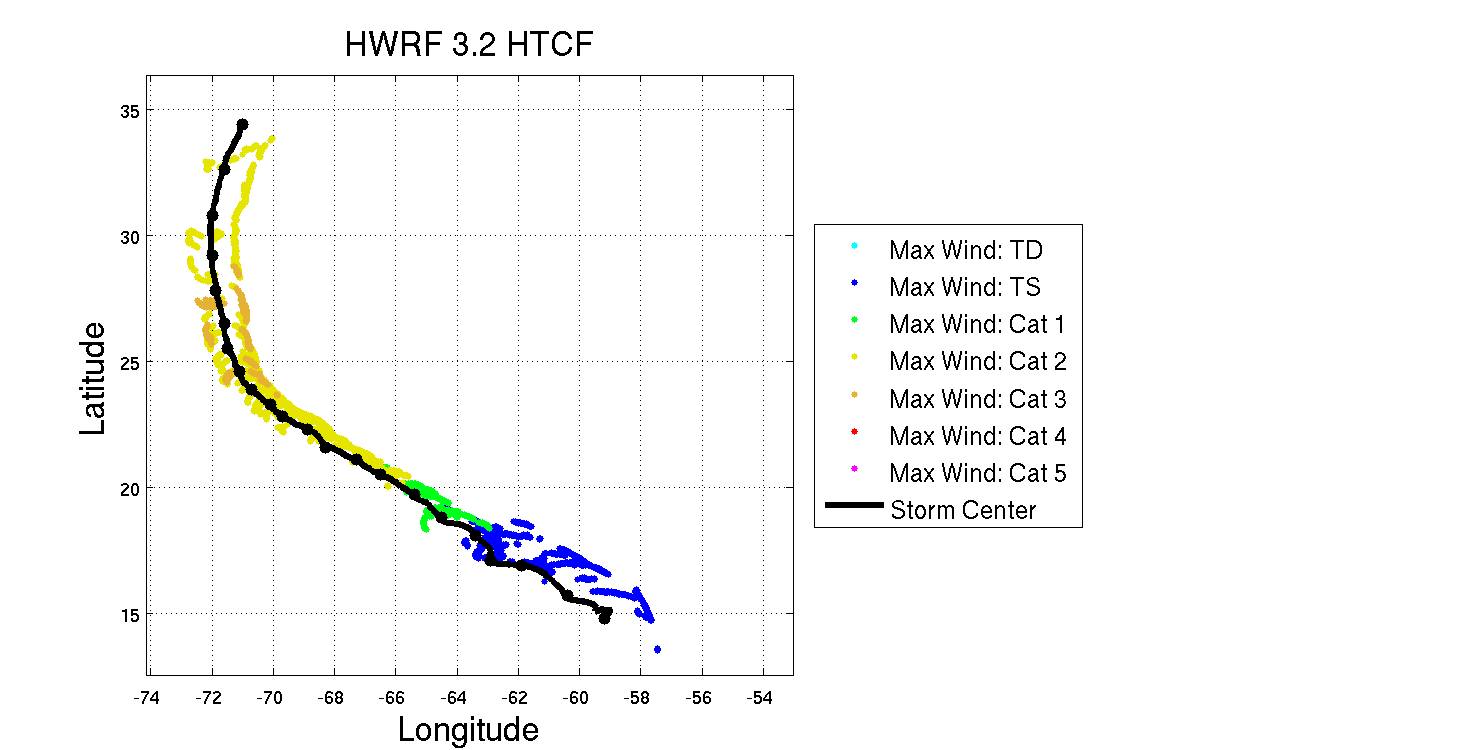 Radius of Maximum Wind
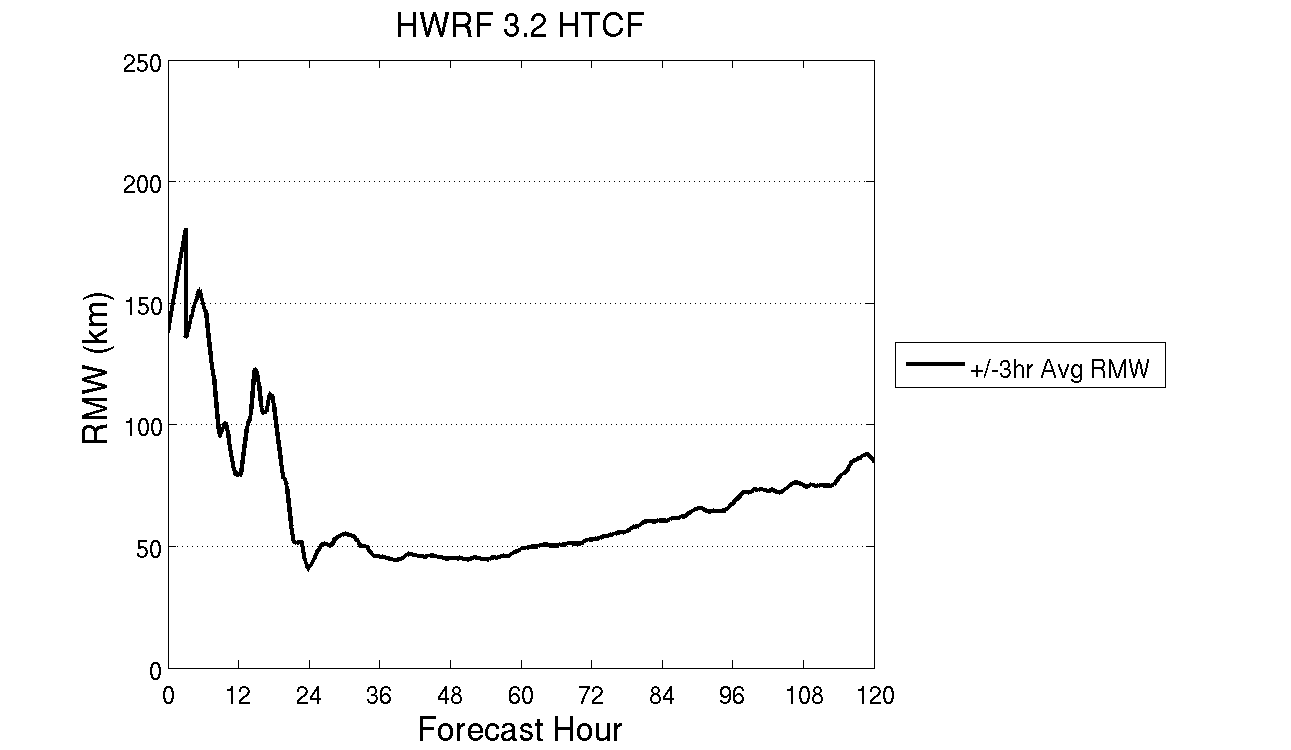 RMW storm-relative position
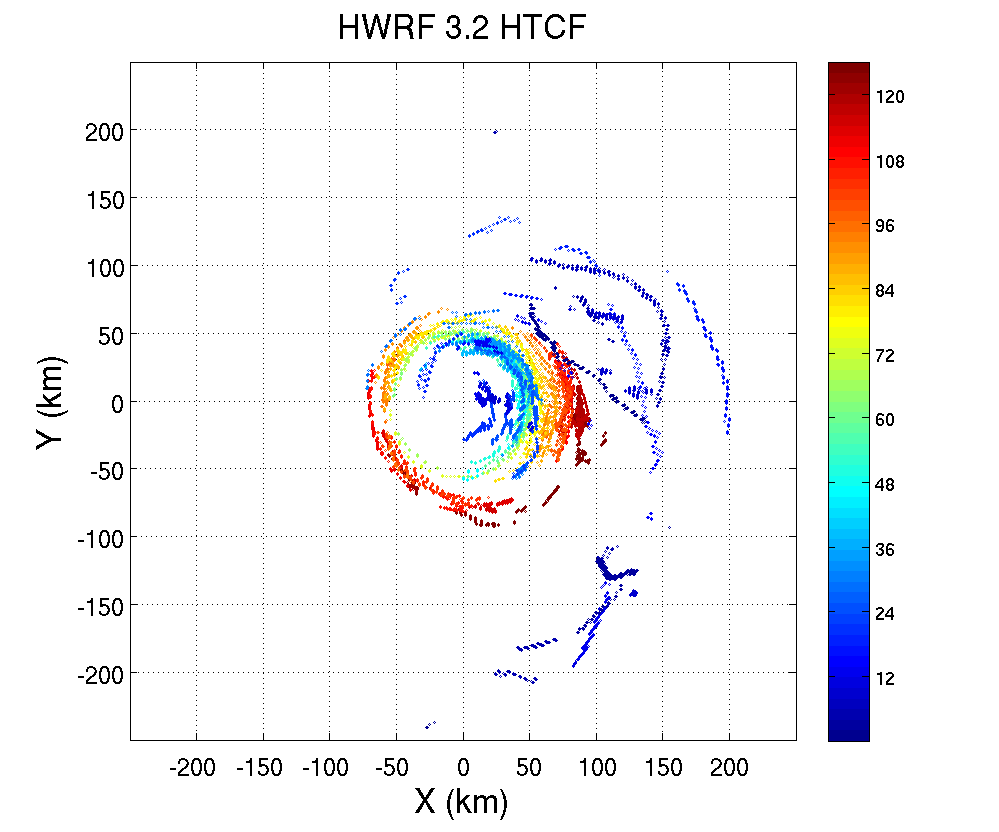 RMW: X and Y Components
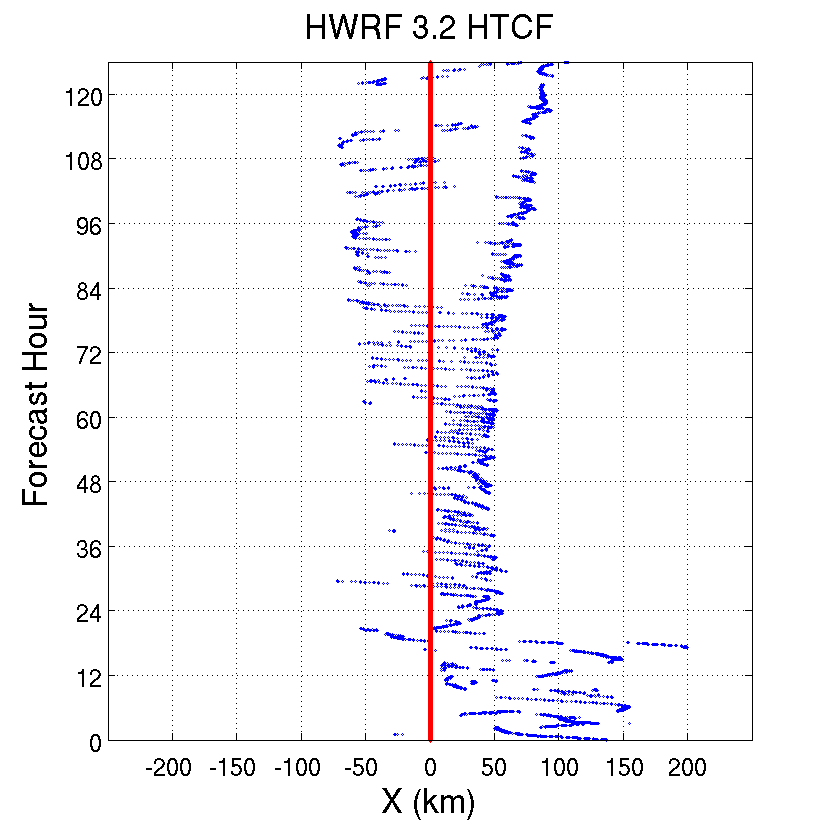 3-D Diagnostics
Extra Slides
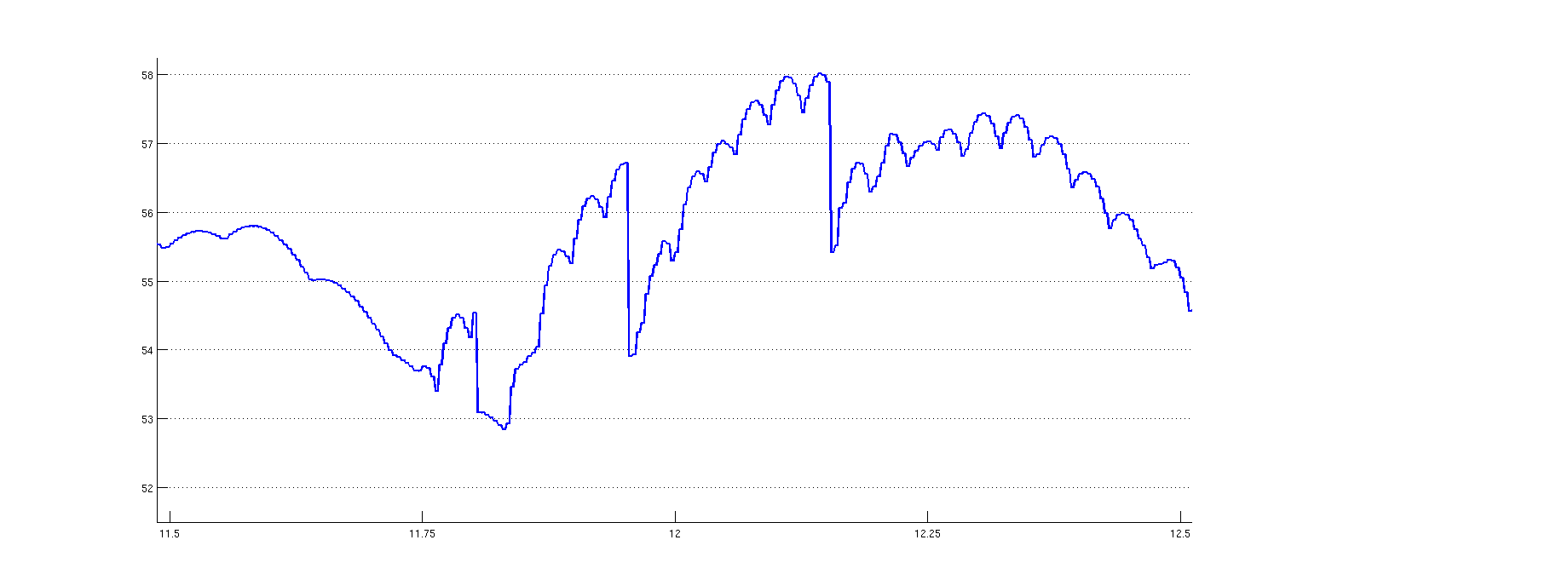 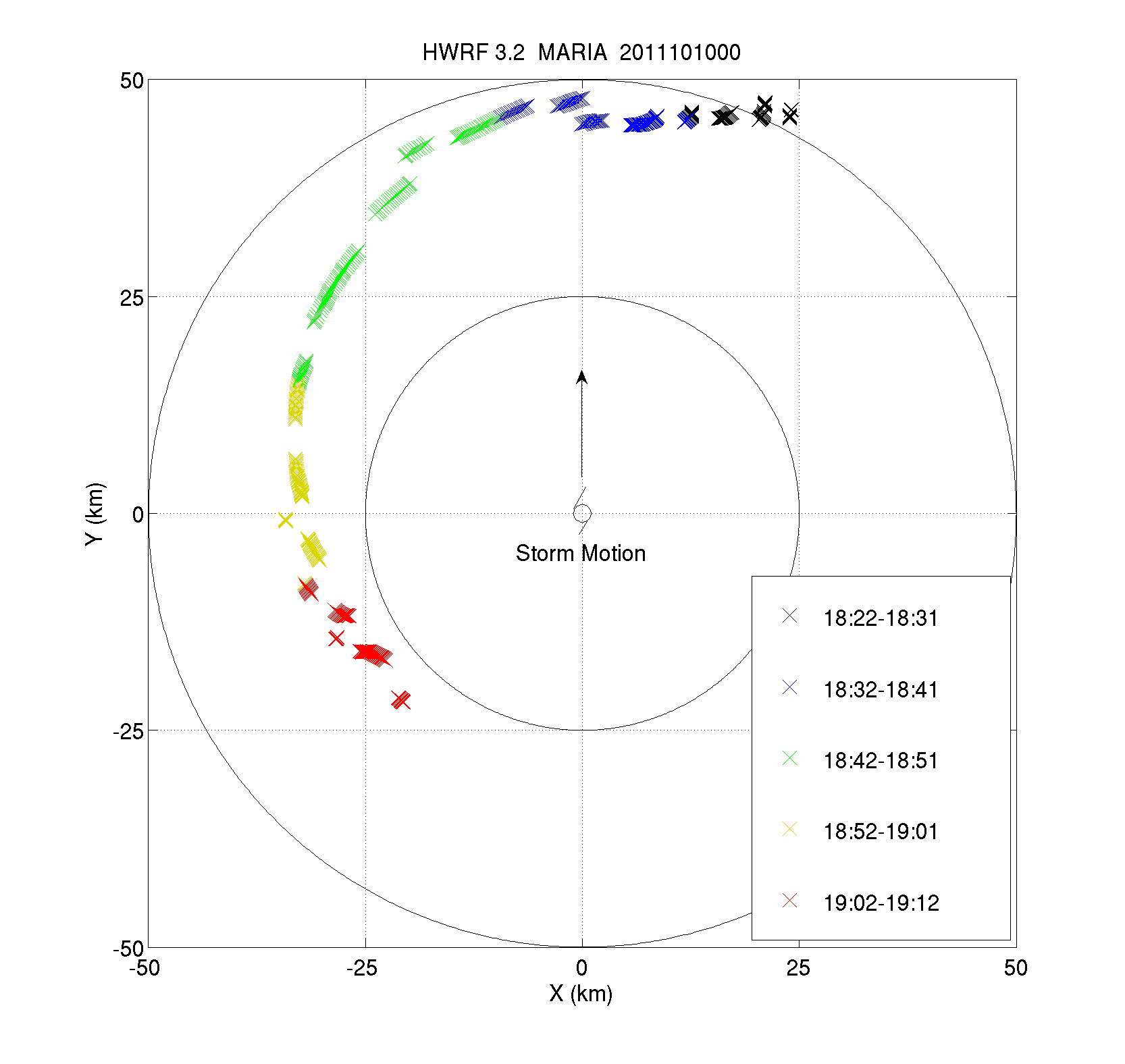